Data Collection and AnalysisArea Measurement
How to measure the perimeter and area of an arbitrary closed shape?
Data Collection and AnalysisArea Measurement
How to measure the perimeter and area of an arbitrary closed shape?

Consider Descartes’ method:
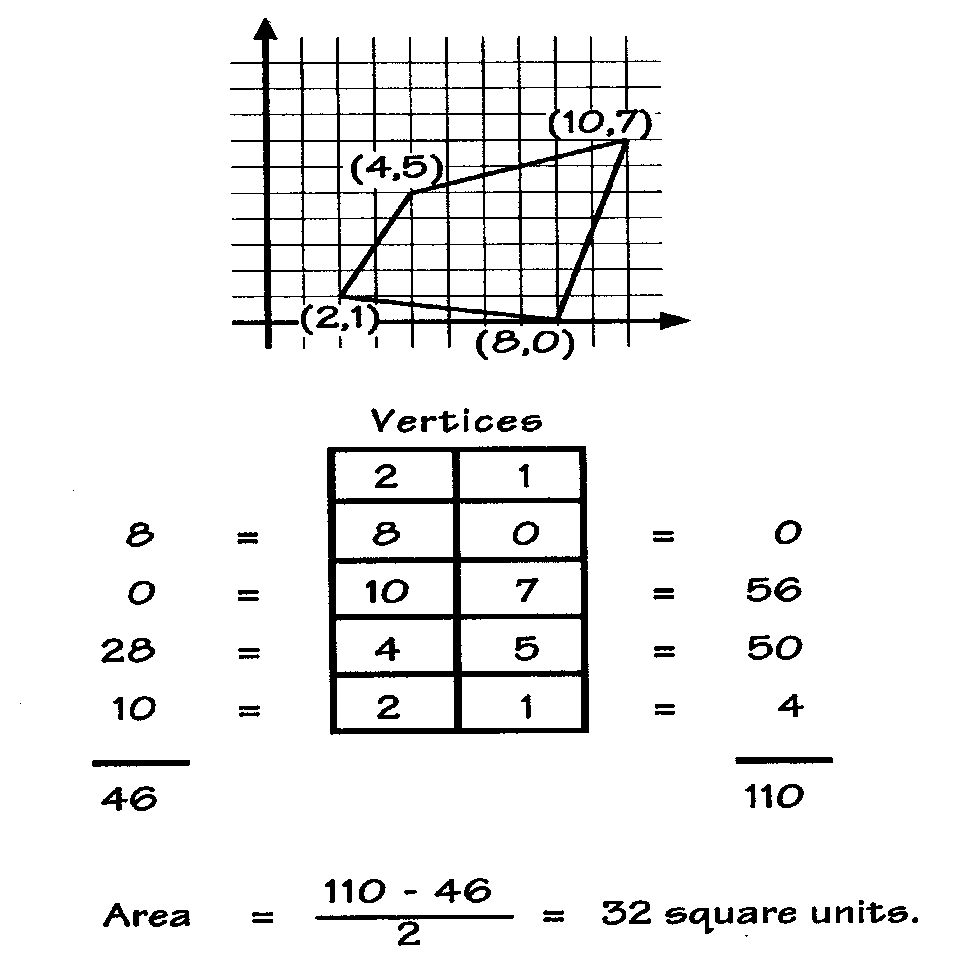 Could we do this by driving a robot around the shape?

From Historical Connections in Mathematics, Volume III, Area the Easy Way
Data Collection and AnalysisArea Measurement
North
Need to generate (x, y) pairs as the robot follows the line around…

But unlike the plotted curve, the robot does not know what the next pair will be.

Need to find a way to remember the last point and calculate the next one. 

Just a little trigonometry…

and a compass.
X new = X old +  ΔX

Y new = Y old +  ΔY
(X new, Y new)
Heading
ΔY
ΔX = Dist *Sine (Hdg)
Distance
ΔY = Dist *Cosine (Hdg)
(X old, Y old)
ΔX
Inspired by Area the Easy Way
Data Collection and AnalysisArea Measurement
X new = X old +  ΔX

Y new = Y old +  ΔY
North
Need to generate (x, y) pairs as the robot follows the line around…

But unlike the plotted curve, the robot does not know what the next pair will be.

Need to find a way to remember the last point and calculate the next one. 

Just a little trigonometry…

and a compass.
(X new, Y new)
Heading
ΔY
ΔX = Dist *Sine (Hdg)
Distance
ΔY = Dist *Cosine (Hdg)
(X old, Y old)
ΔX
Sine and cosine provide positive and negative factors that scale the sides of the right triangle.
Inspired by Area the Easy Way
Data Collection and AnalysisArea Measurement
Show development of the path as the robot follows along the orange curve.
X new = X old +  ΔX

Y new = Y old +  ΔY
ΔX = Dist *Sine (Hdg)
ΔY = Dist *Cosine (Hdg)
Sine and cosine provide positive and negative factors that scale the sides of the right triangle.
Inspired by Area the Easy Way
Data Collection and AnalysisArea Measurement
Show development of the path as the robot follows along the orange curve.
X new = X old +  ΔX

Y new = Y old +  ΔY
ΔX = Dist *Sine (Hdg)
ΔY = Dist *Cosine (Hdg)
ΔY
ΔX
Sine and cosine provide positive and negative factors that scale the sides of the right triangle.
Inspired by Area the Easy Way
Data Collection and AnalysisArea Measurement
Example path showing generated (x, y) pairs as the robot follows the line around.
X new = X old +  ΔX

Y new = Y old +  ΔY
North
ΔX = Dist *Sine (Hdg)
ΔY = Dist *Cosine (Hdg)
(X2, Y2)
(X1, Y1)
ΔY
(X0, Y0)
ΔX
Sine and cosine provide positive and negative factors that scale the sides of the right triangle.
Inspired by Area the Easy Way
Data Collection and AnalysisArea Measurement
Example path showing generated (x, y) pairs as the robot follows the line around.
X new = X old +  ΔX

Y new = Y old +  ΔY
North
ΔX = Dist *Sine (Hdg)
ΔY = Dist *Cosine (Hdg)
(X2, Y2)
(X5, Y5)
(X1, Y1)
ΔY
(X3, Y3)
(X4, Y4)
(X0, Y0)
ΔX
Sine and cosine provide positive and negative factors that scale the sides of the right triangle.
Inspired by Area the Easy Way
Data Collection and AnalysisArea Measurement – two plots
X new = X old +  ΔX

Y new = Y old +  ΔY
Rectangle with Distance = 1 inch
North
Circle with Distance = 1 inch
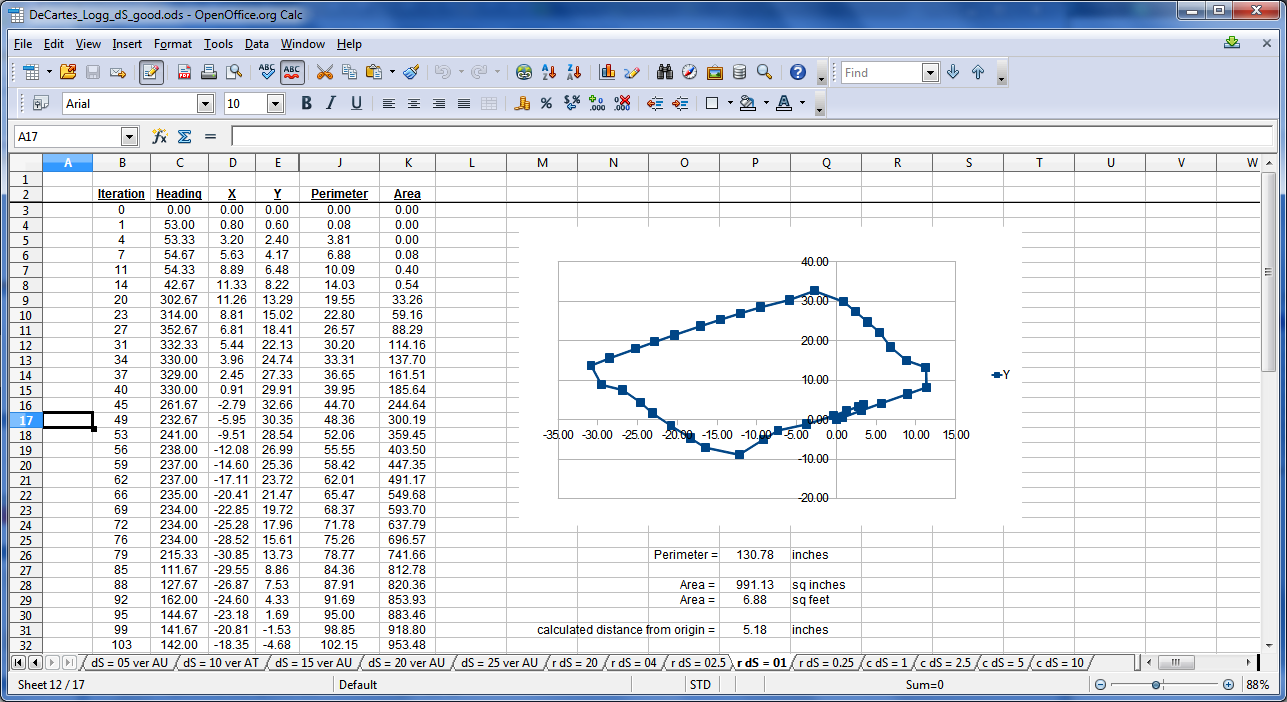 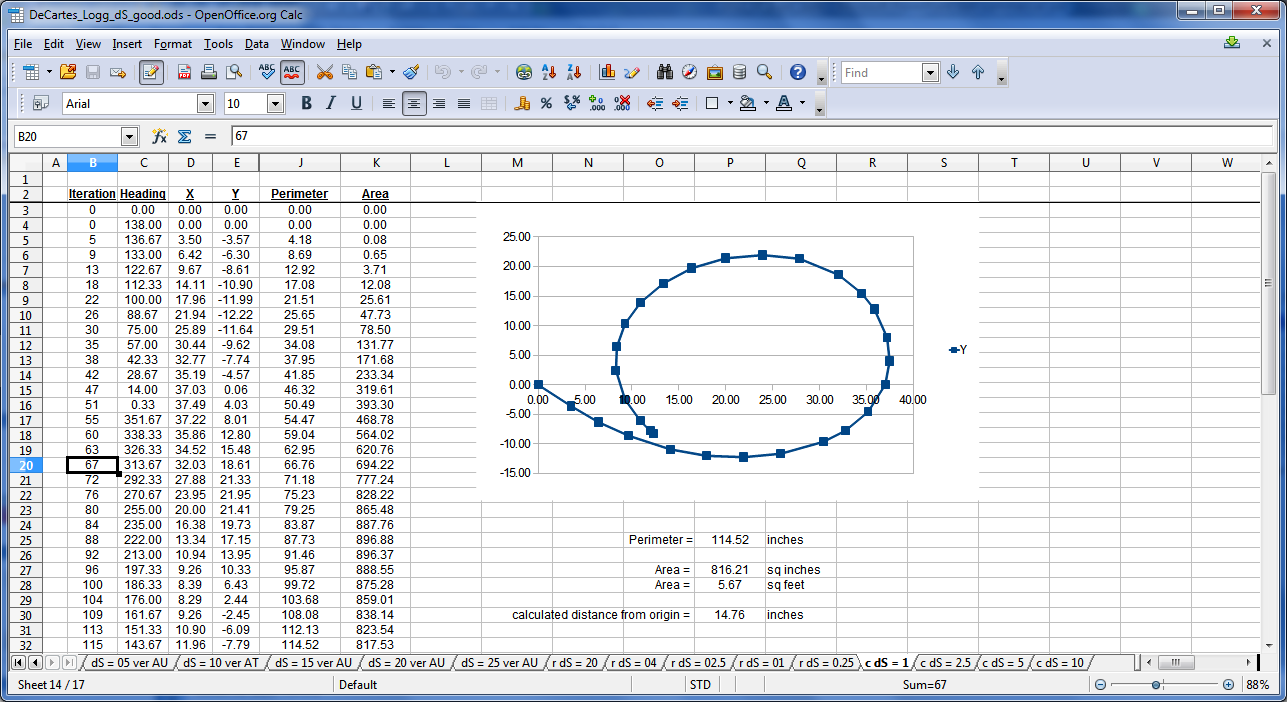 (X new, Y new)
Heading
ΔY
ΔX = Dist *Sine (Hdg)
ΔY = Dist *Cosine (Hdg)
Distance
(X old, Y old)
ΔX
Inspired by Area the Easy Way
Data Collection and AnalysisArea Measurement – two plots
Rectangle with Distance = 1 inch
Circle with Distance = 1 inch
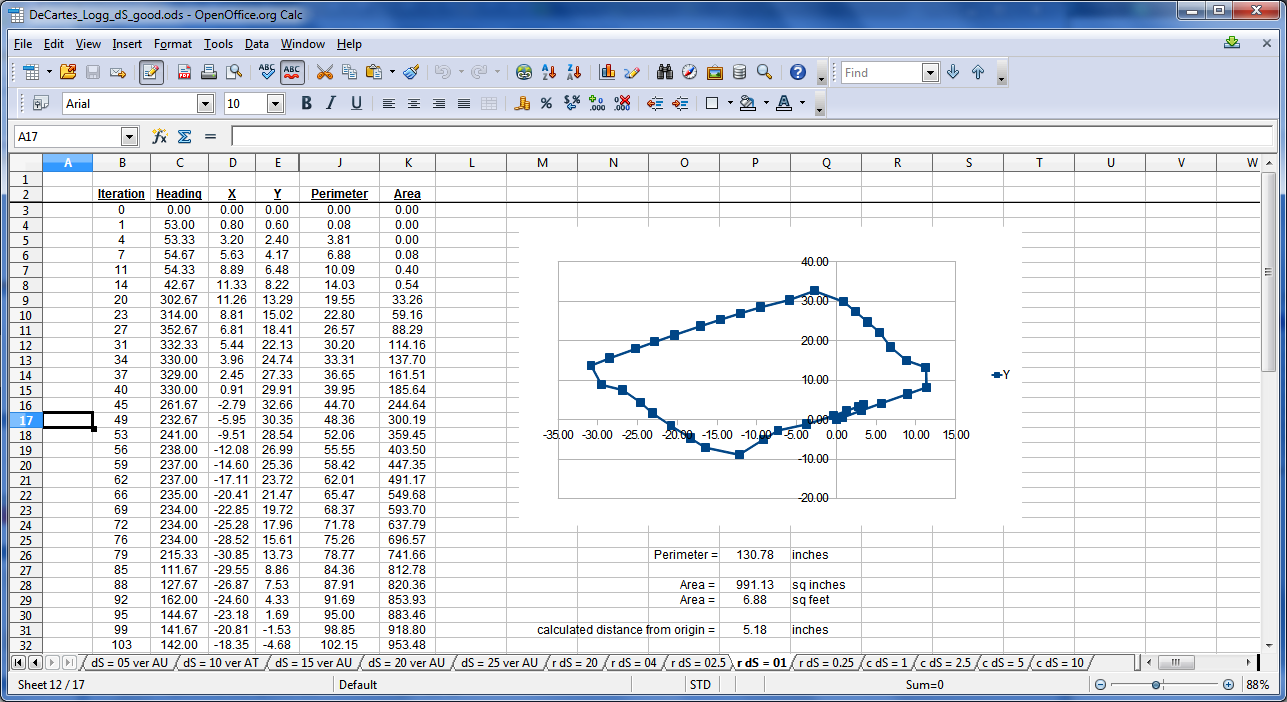 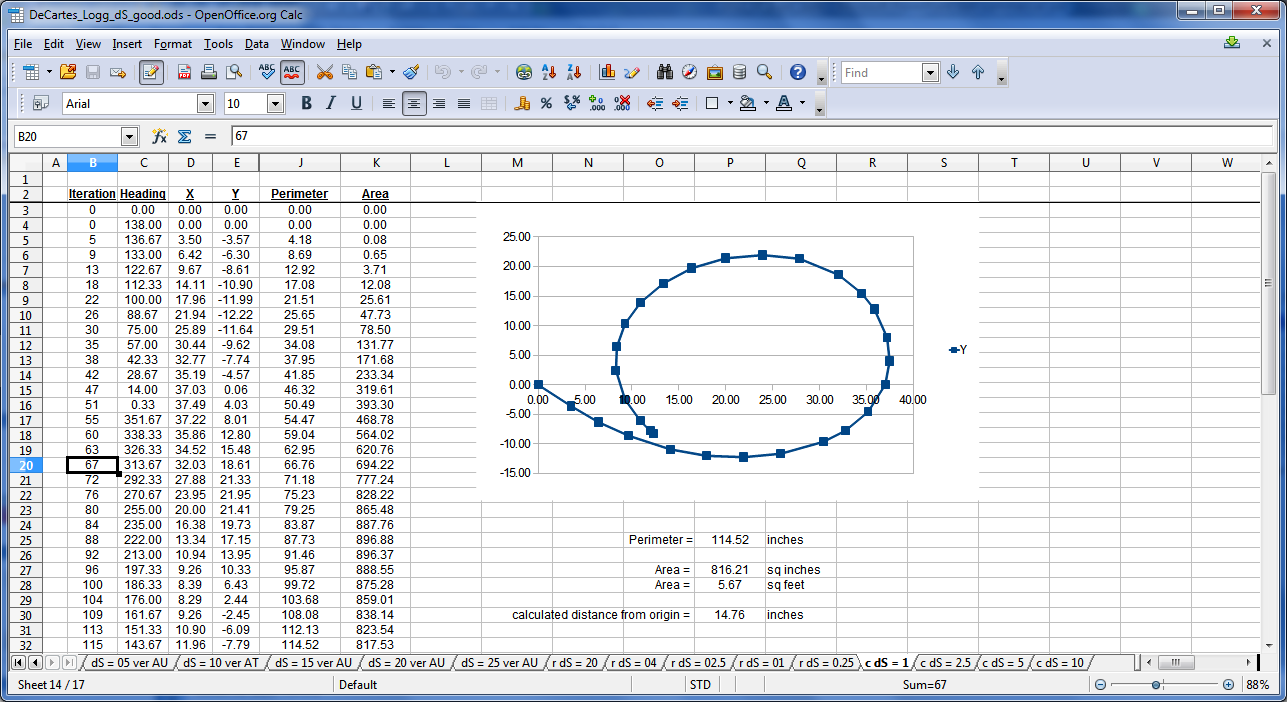 Red arrows indicate error accumulated through each run.
Inspired by Area the Easy Way
Data Collection and AnalysisArea Measurement